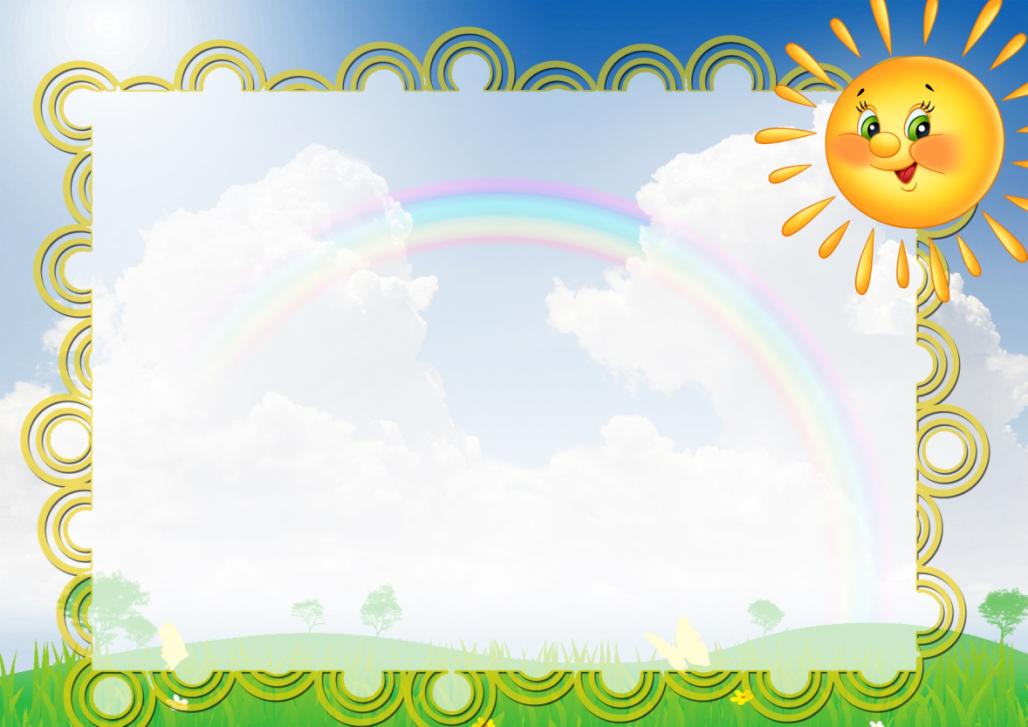 Добро пожаловать в среднюю группу №3
“умнички”
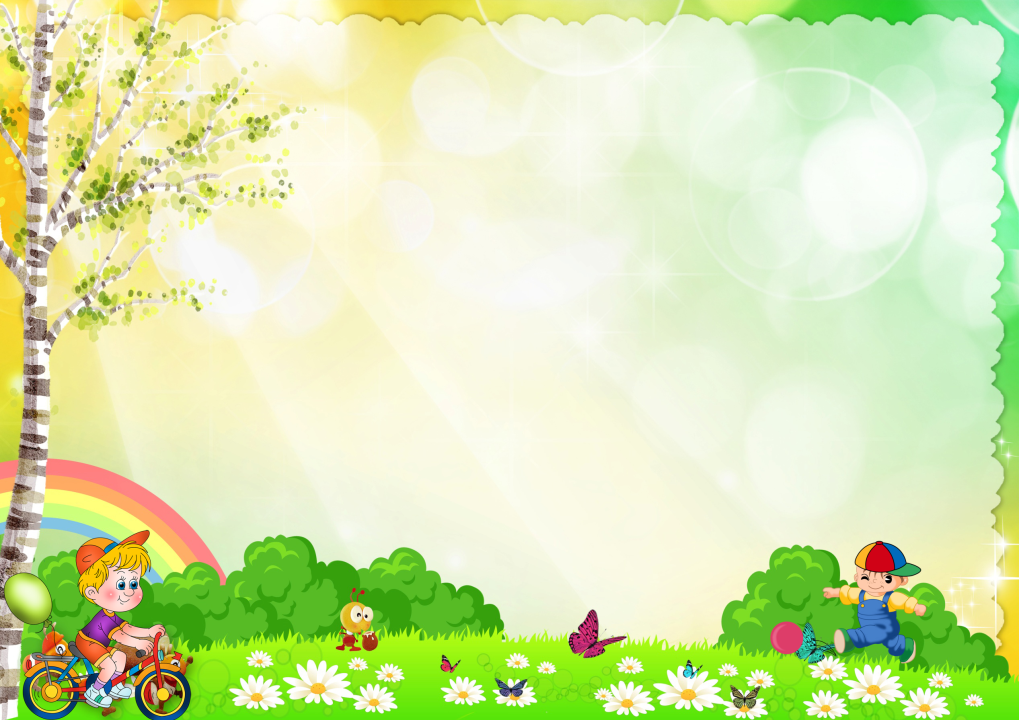 Наш девиз:
Детский наш сад 
Каждого любит
И каждому рад.
Умников, умниц
По пальцам не счесть-
Целая группа в садике есть!
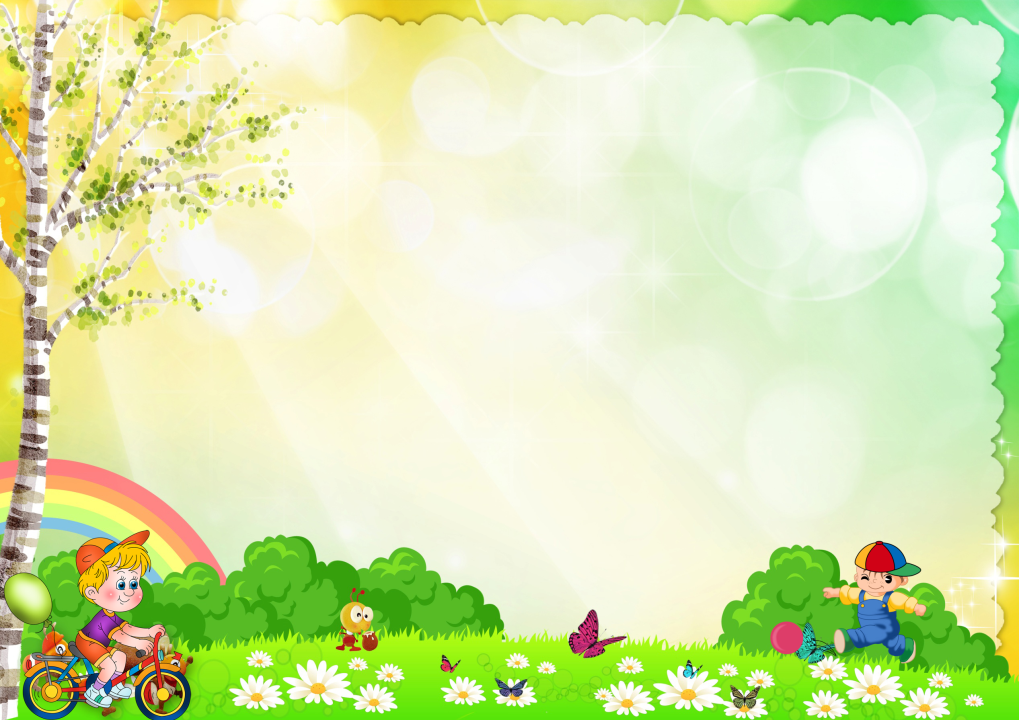 Наша группа
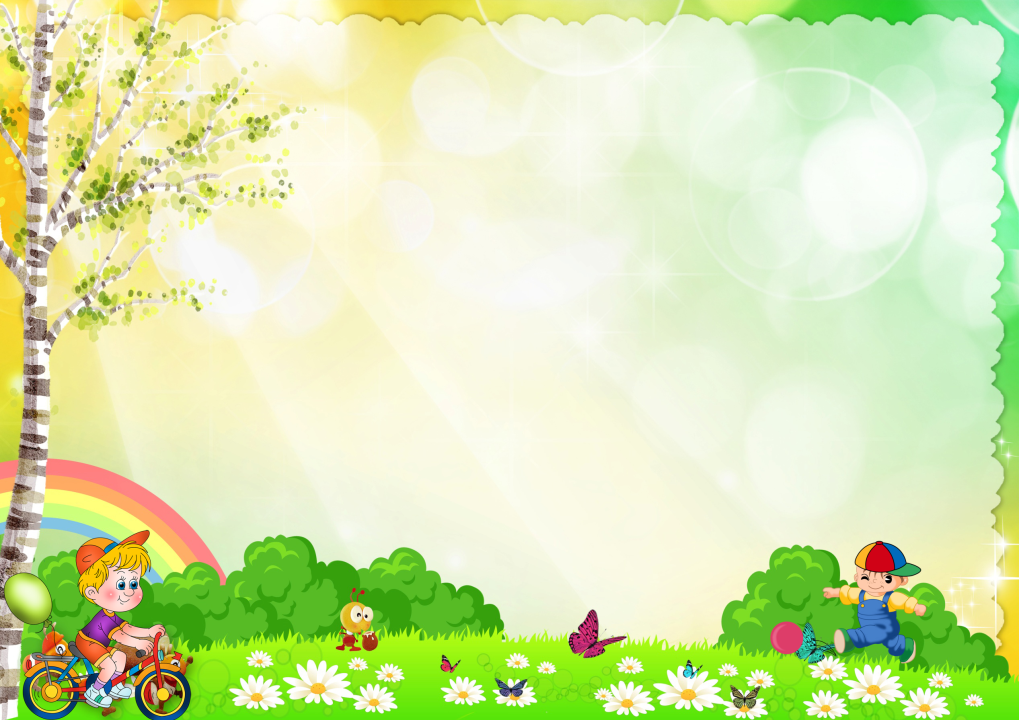 В группе, где царит уют
Наши “Умнички” живут
Не успеешь сделать шаг
Как детишки окружат!
И расскажут, как живут,
Как рисуют и поют.
Любят шутки, игры, смех!
Воспитатель их заботой
Окружает всех охотно.
Нашу группу детвора
Не забудет никогда!!!
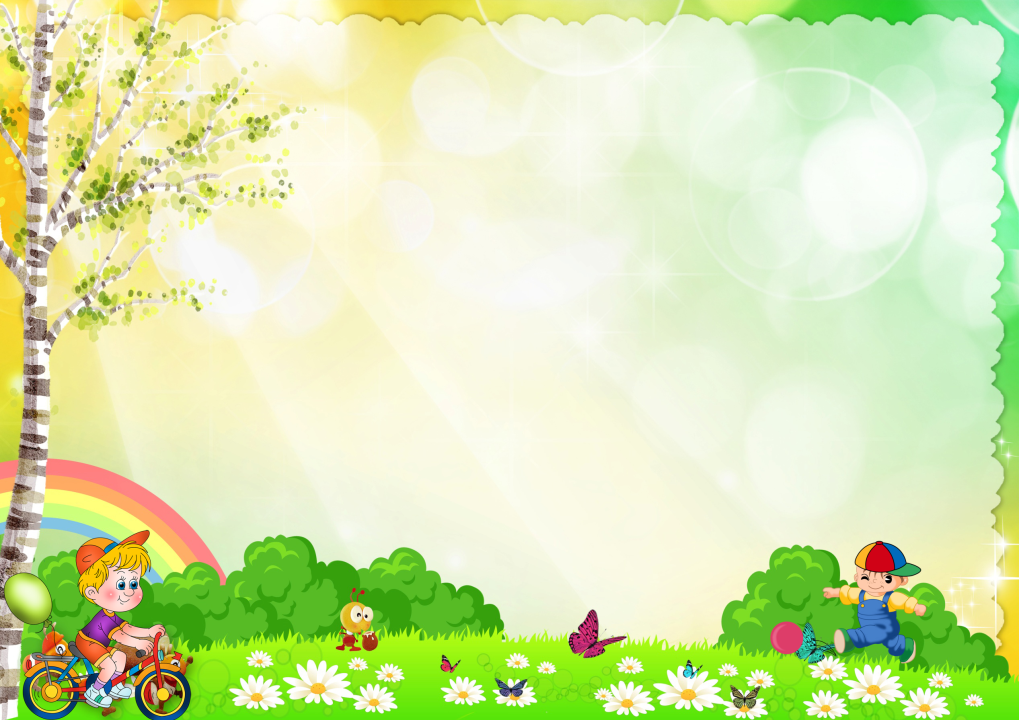 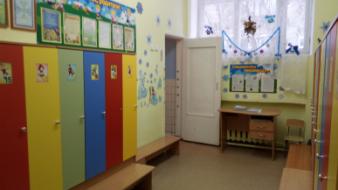 В раздевалке группы находятся индивидуальные шкафчики для детей. Здесь же расположен информационный уголок для родителей, куда помещается необходимая информация о детском саде, консультации и советы родителям, доска для детского творчества.
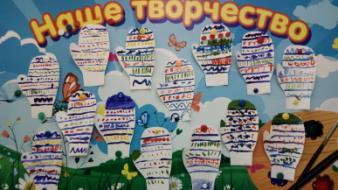 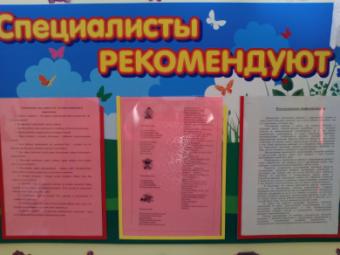 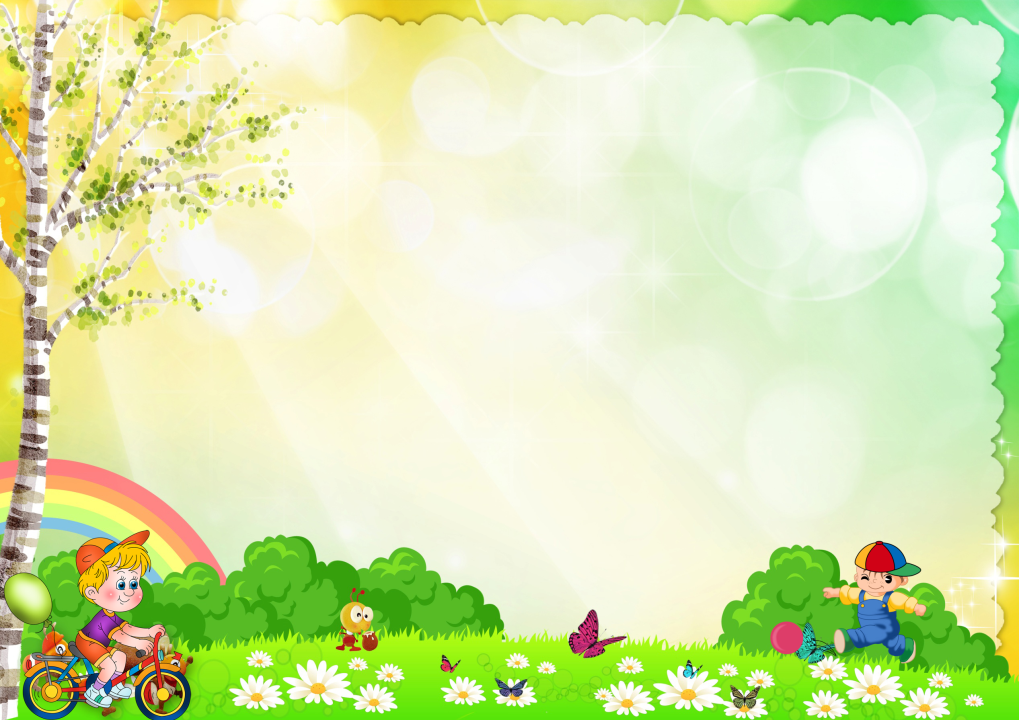 Сотрудники
Абрамова Мария
Сергеевна
Жеганина Галина Витальевна
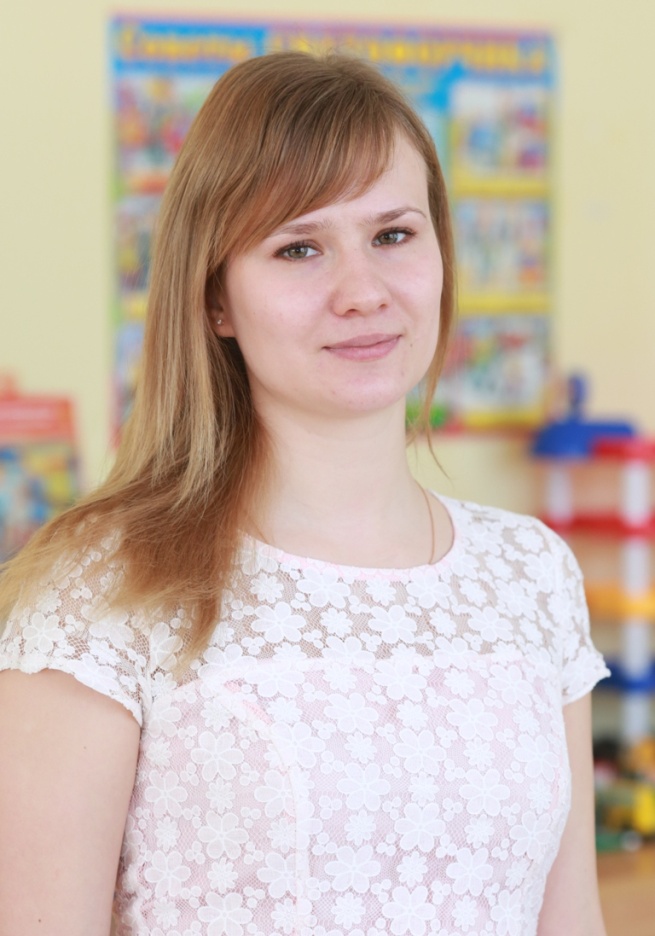 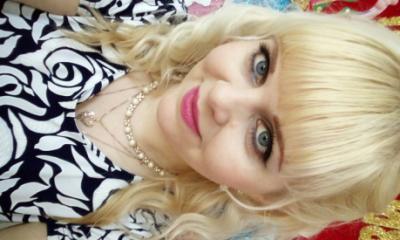 Учитель- дефектолог
Высшее образование
Воспитатель
Педагог первой квалификационной категории
Высшее образование
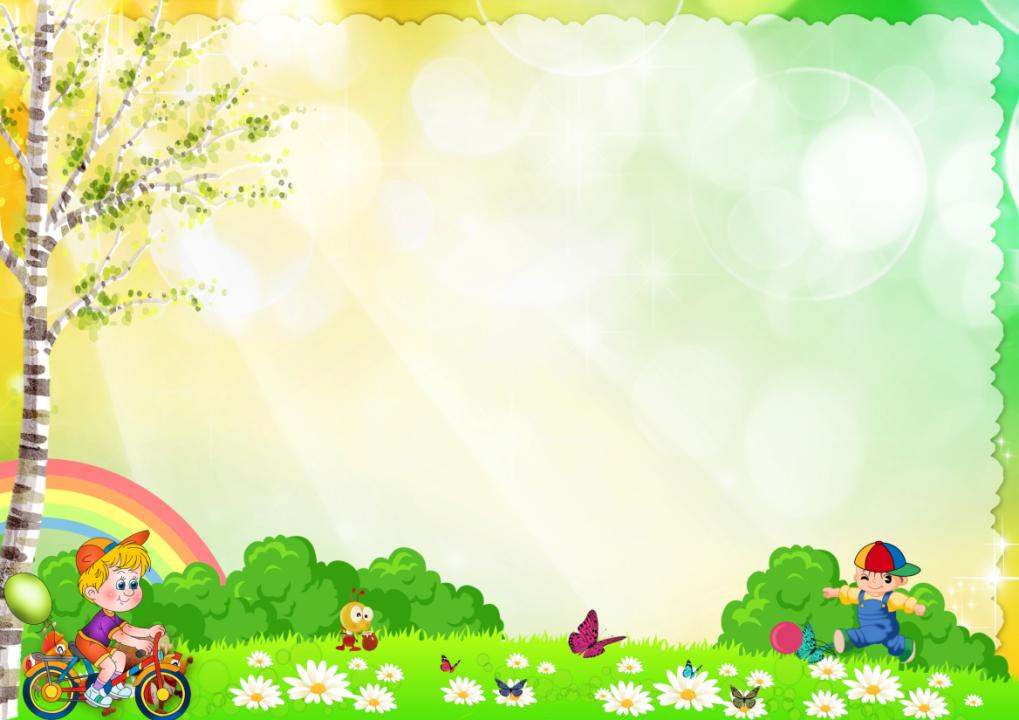 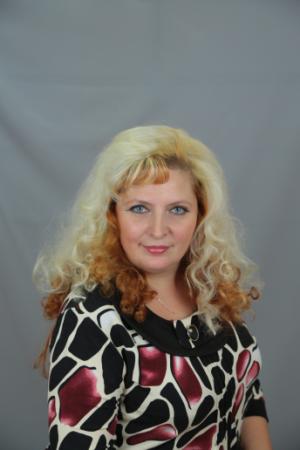 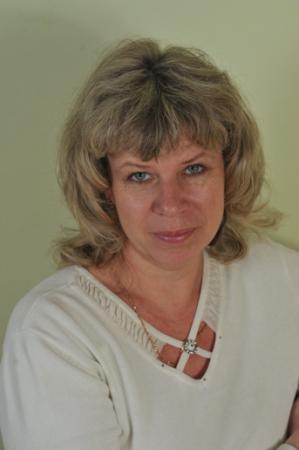 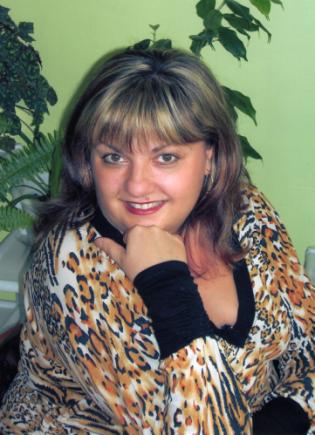 Зотова Наталья Владимировна
Психолог
Высшая квалификационная категория
Высшее образование
Волкова Ирина Владимировна
Музыкальный руководитель
Первая квалификационная категория
Высшее образование
Громова Ольга Борисовна
Учитель- логопед
Первая квалификационная категория 
Высшее образование
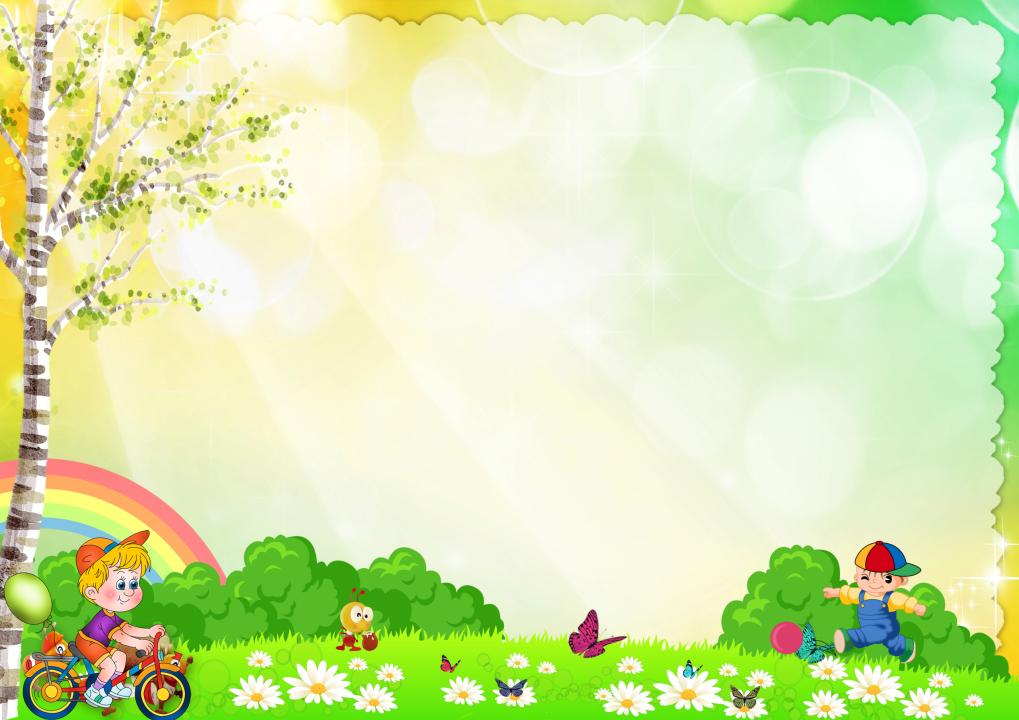 Предметно- развивающая среда
Организация развивающей среды в нашей группе построена таким образом, чтобы дать возможность наиболее эффективно развивать индивидуальность каждого ребенка с учетом его склонностей, интересов, уровня активности.
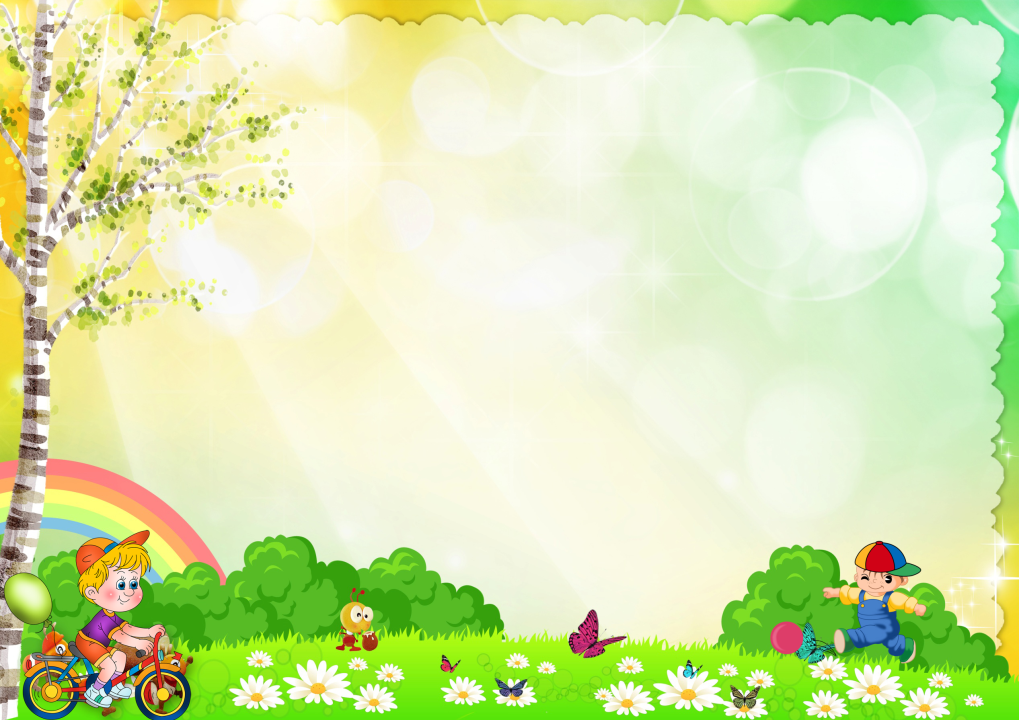 Учебный центр
Столы в учебной зоне с регулируемыми ножками, каждый стол промаркирован в соответствии с ростом детей.
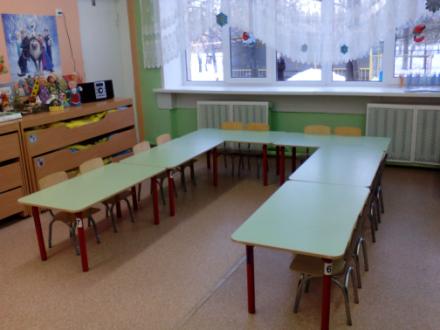 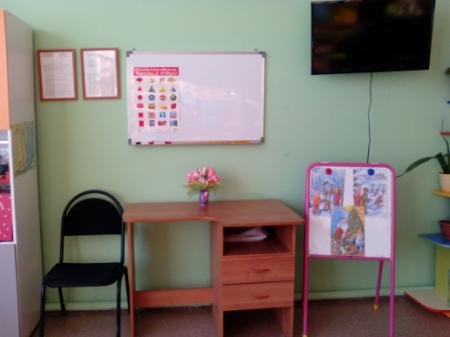 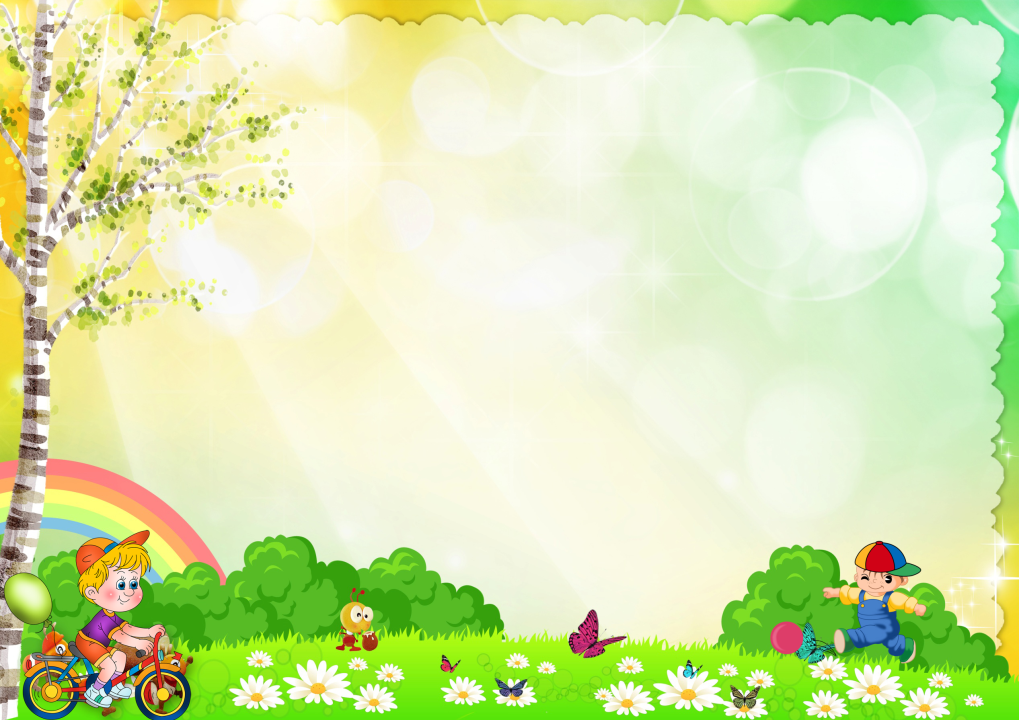 Физкультурно-оздоровительный центр
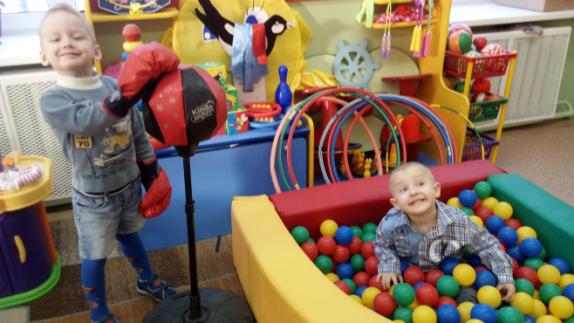 Цель: развитие двигательной активности и физических качеств детей. Предметное наполнение физкультурного центра применяется в подвижных играх, индивидуальной двигательной активности детей.
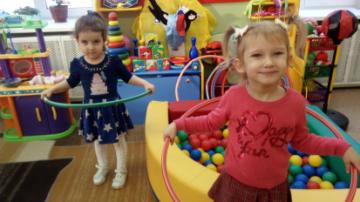 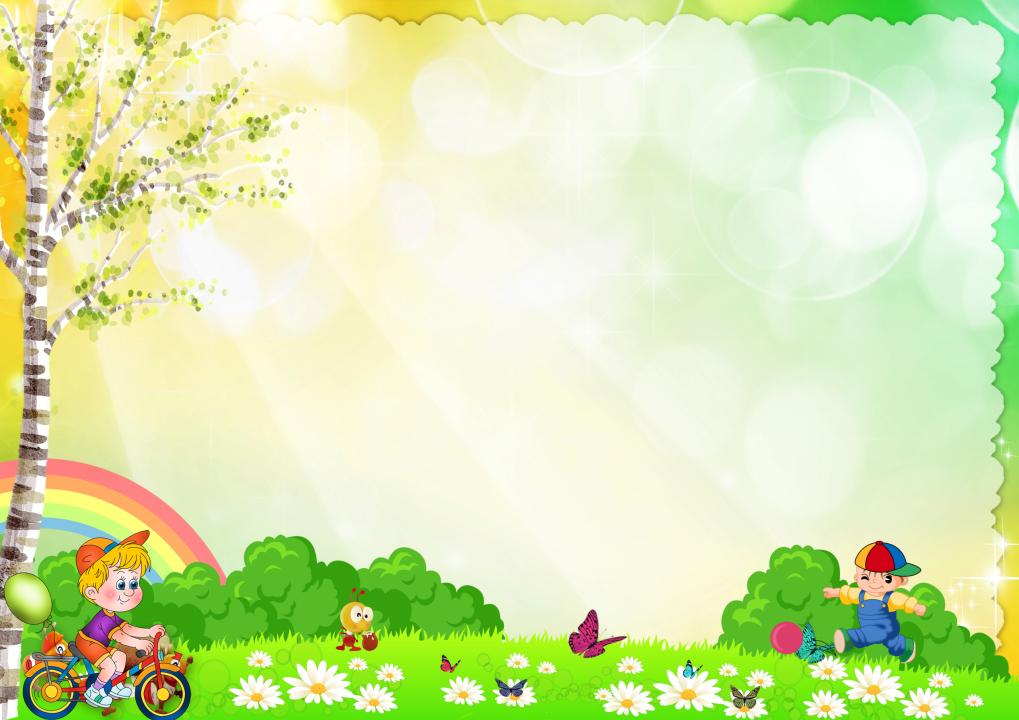 Центр театрализованной деятельности
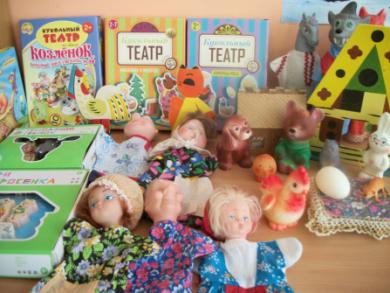 В данном центре представлены разные виды детских театров: театр игрушек, театр масок, кукольный театр.
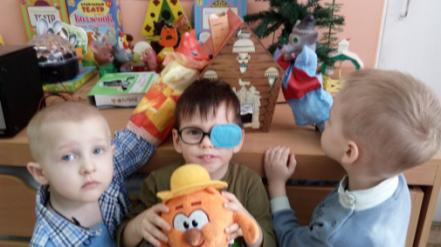 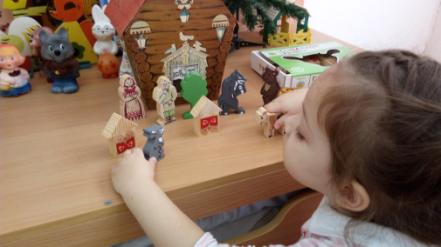 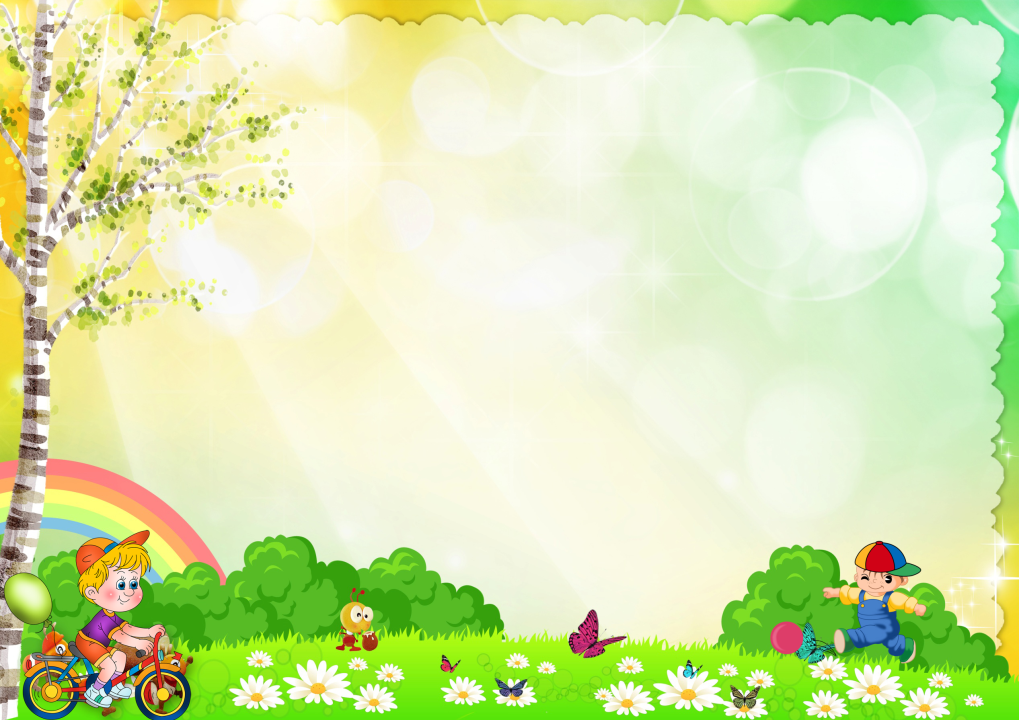 Центр “книжный мир”
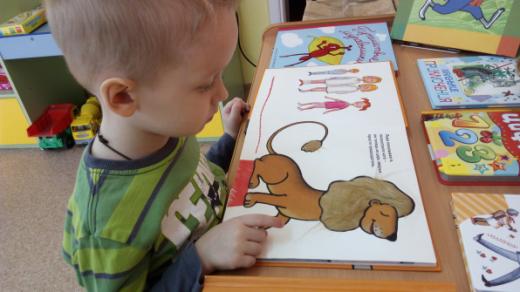 Книга- лучший друг ты мой.
Мне так радостно с тобой!
Я люблю тебя читать, думать, мыслить и мечтать!
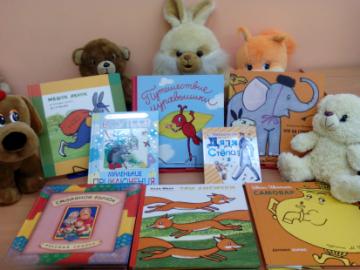 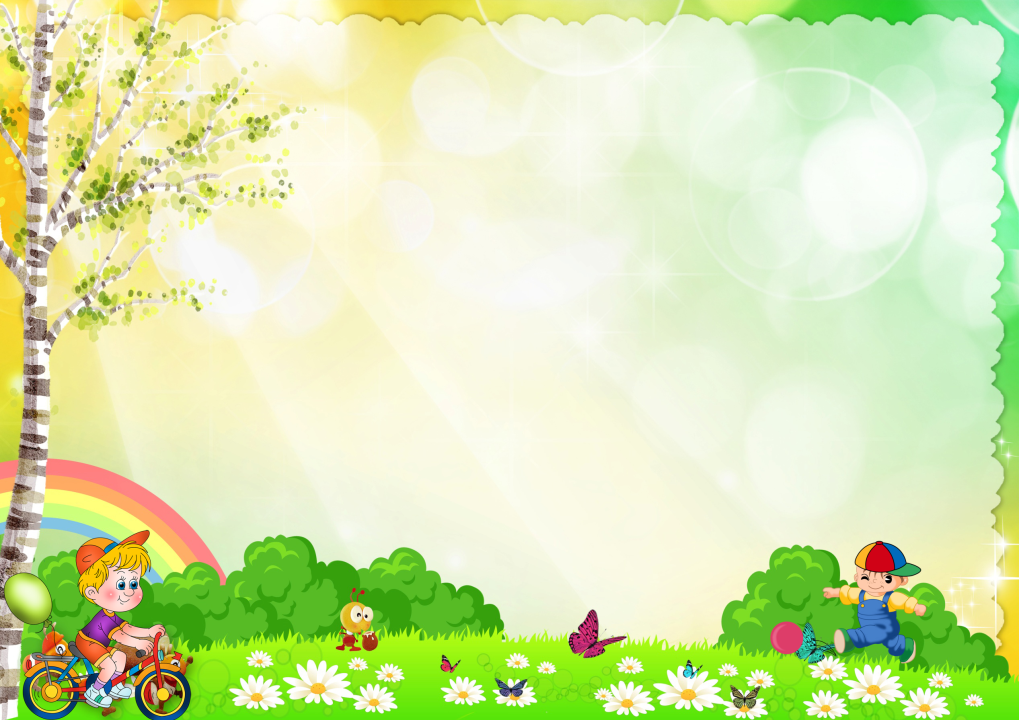 Центр детского творчества
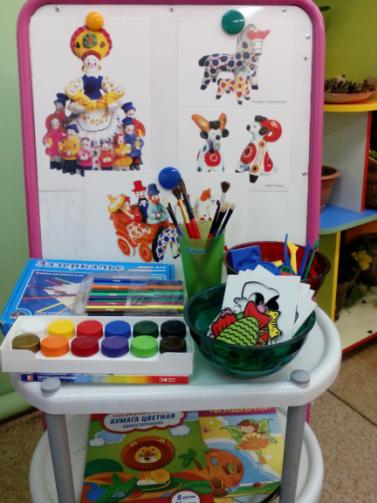 Цель: формирование творческого потенциала детей, развитие интереса к изо деятельности.
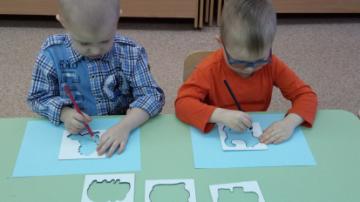 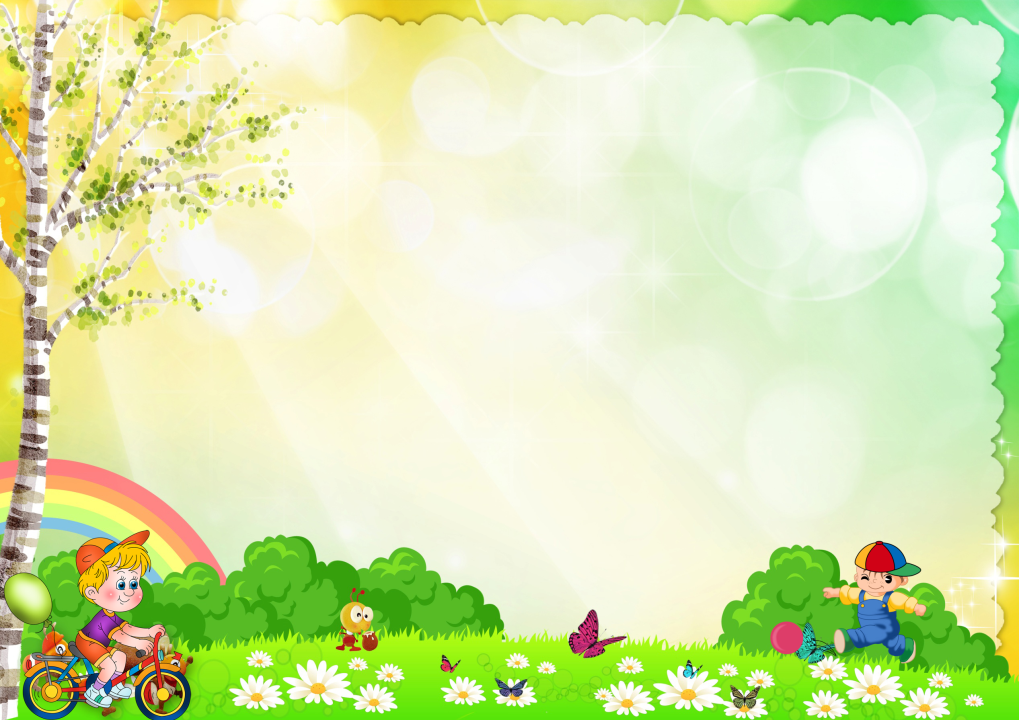 Центр музыки
Цель: способствует формированию интереса к музыке, знакомит с музыкальными инструментами.
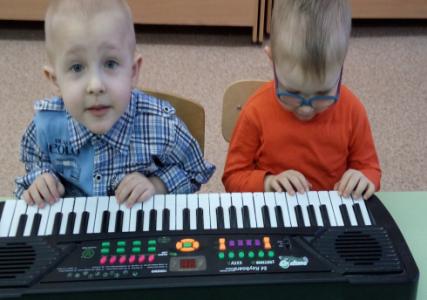 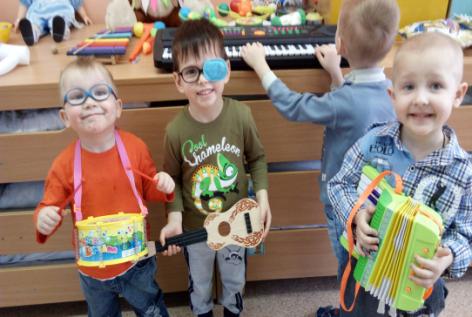 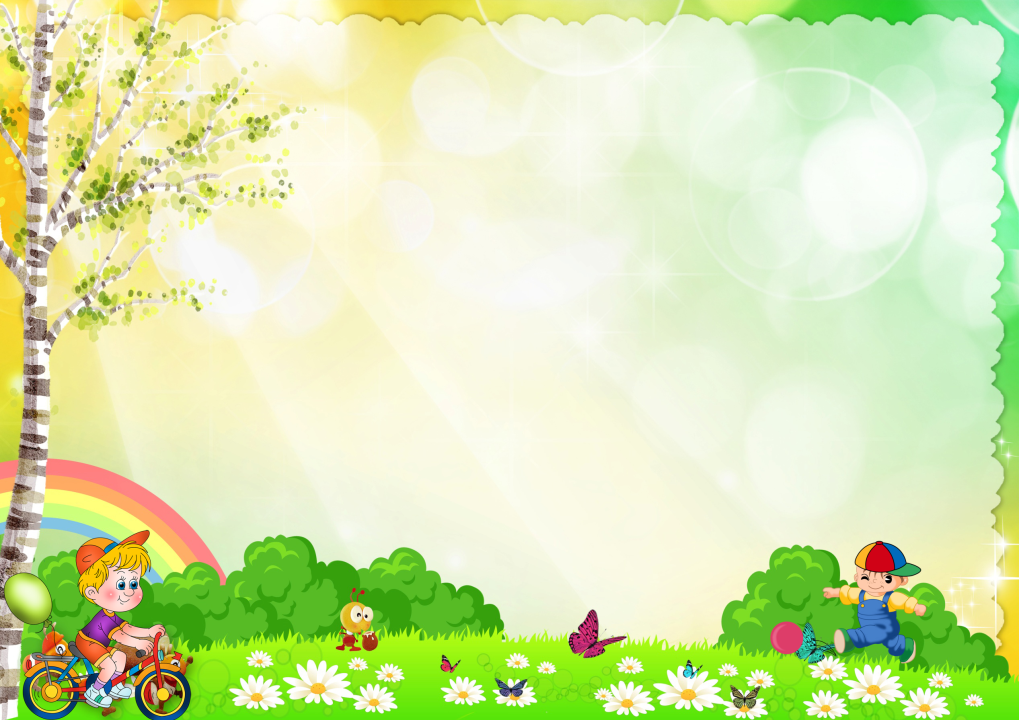 Тифло центр
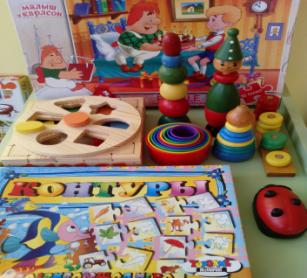 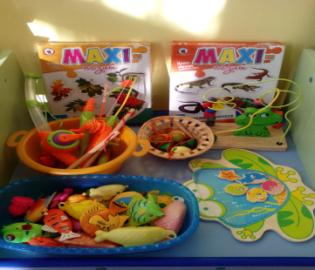 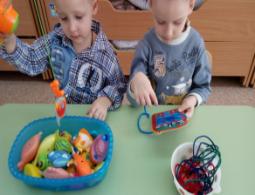 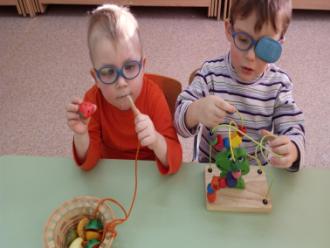 Цель: развитие зрительного восприятия, повышение остроты зрения, закрепление результатов офтальмологического лечения.
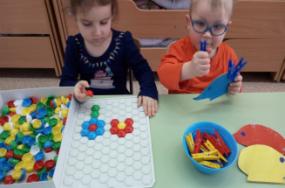 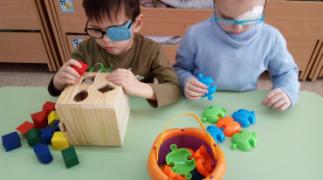 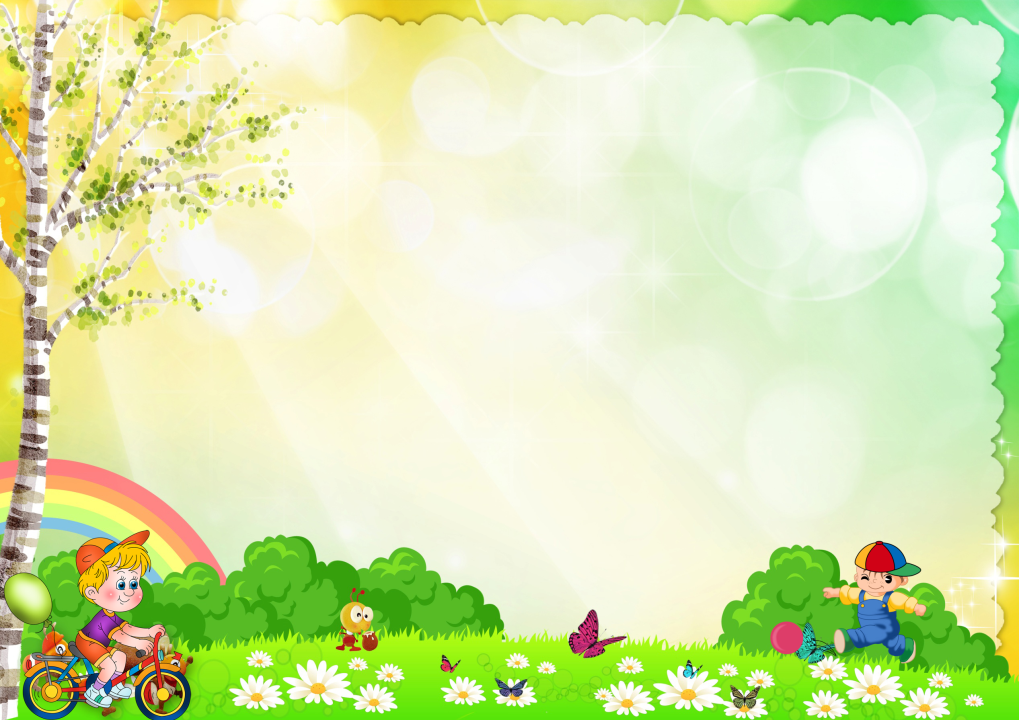 Сюжетно-ролевые игры
Данный центр представлен мини- кухней, столовой, супермаркетом, больницей и салоном красоты. Дети с удовольствием играют в следующие игры: «Гости», «Обед в семье», «Дочки-матери», «Я - врач», «Супермаркет», «День Рождения», «Салон красоты» и т.д.
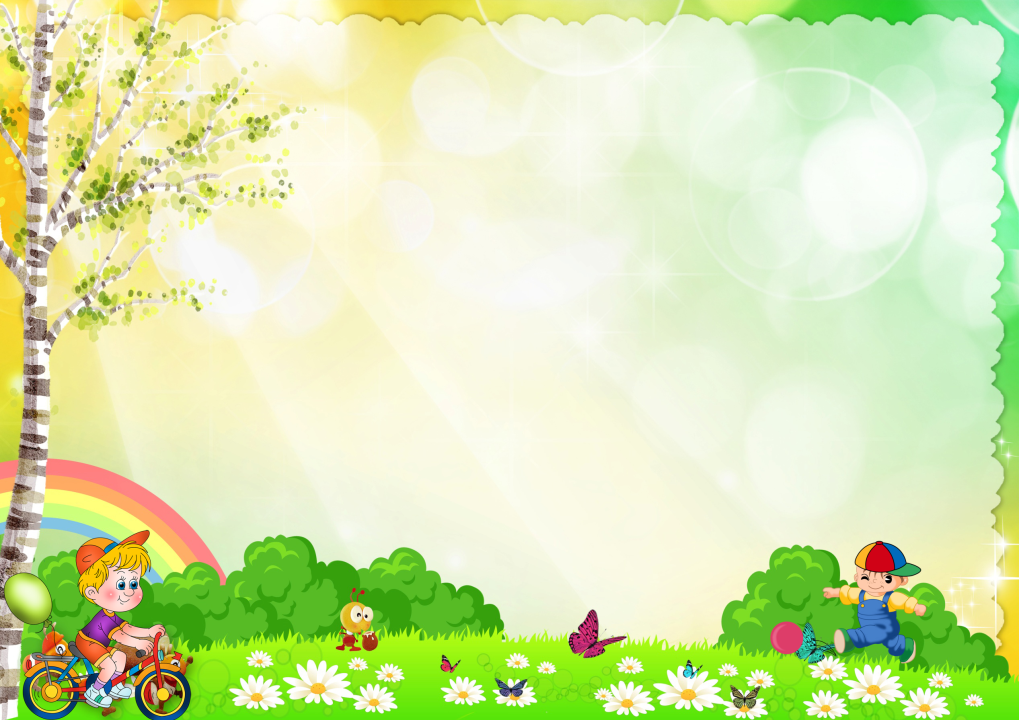 Семья. Детский сад
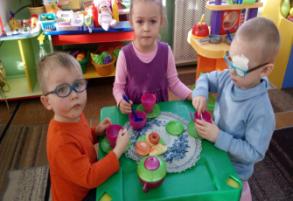 Больница
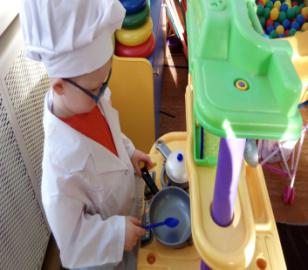 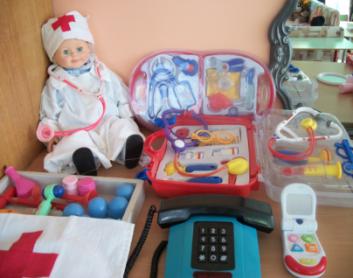 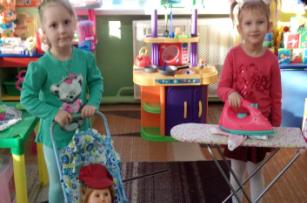 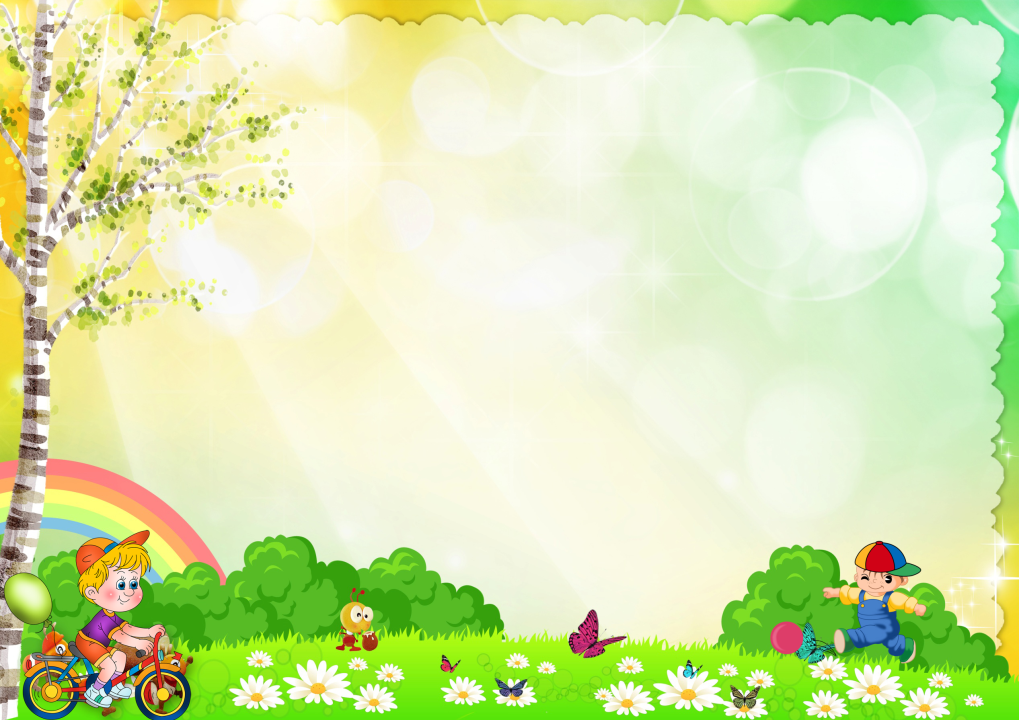 Супермаркет
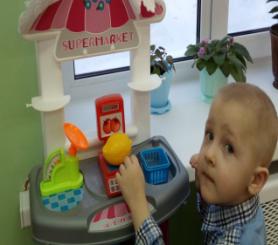 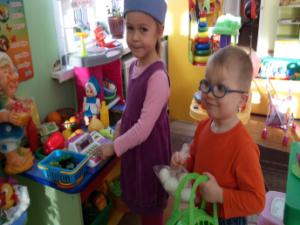 Салон красоты
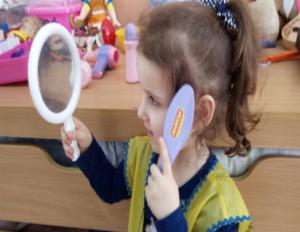 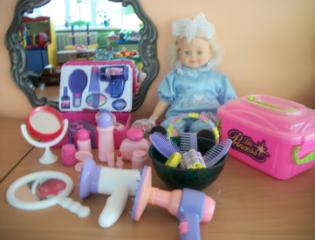 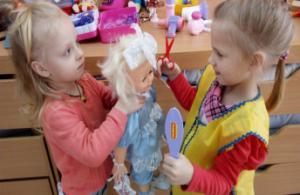 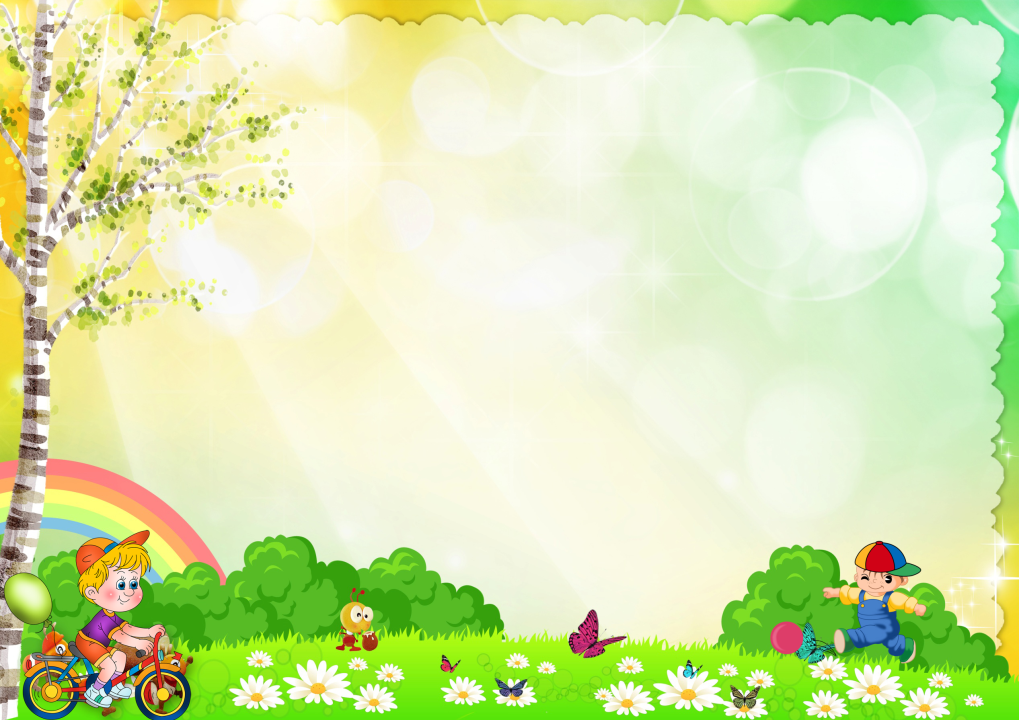 Вот такие Новогодние поделки сделали родители вместе с детьми.
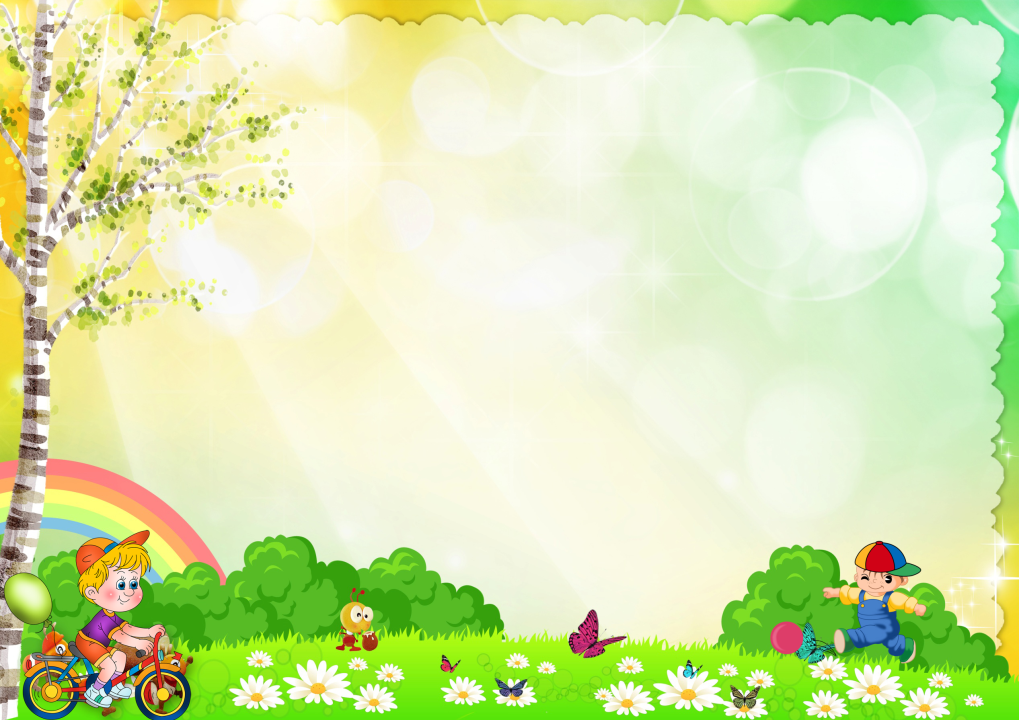 Рождественские встречи
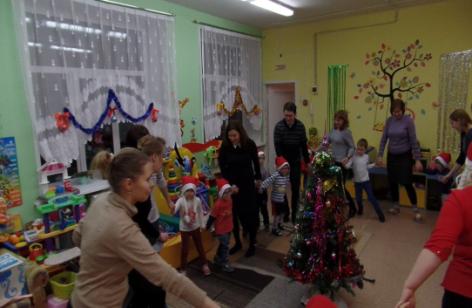 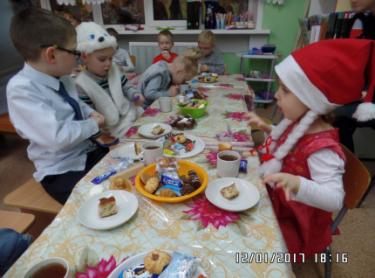 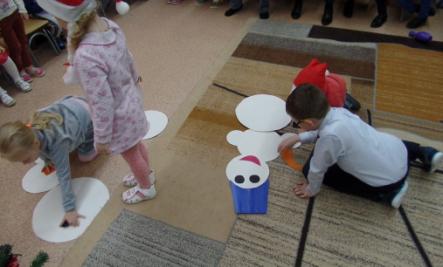 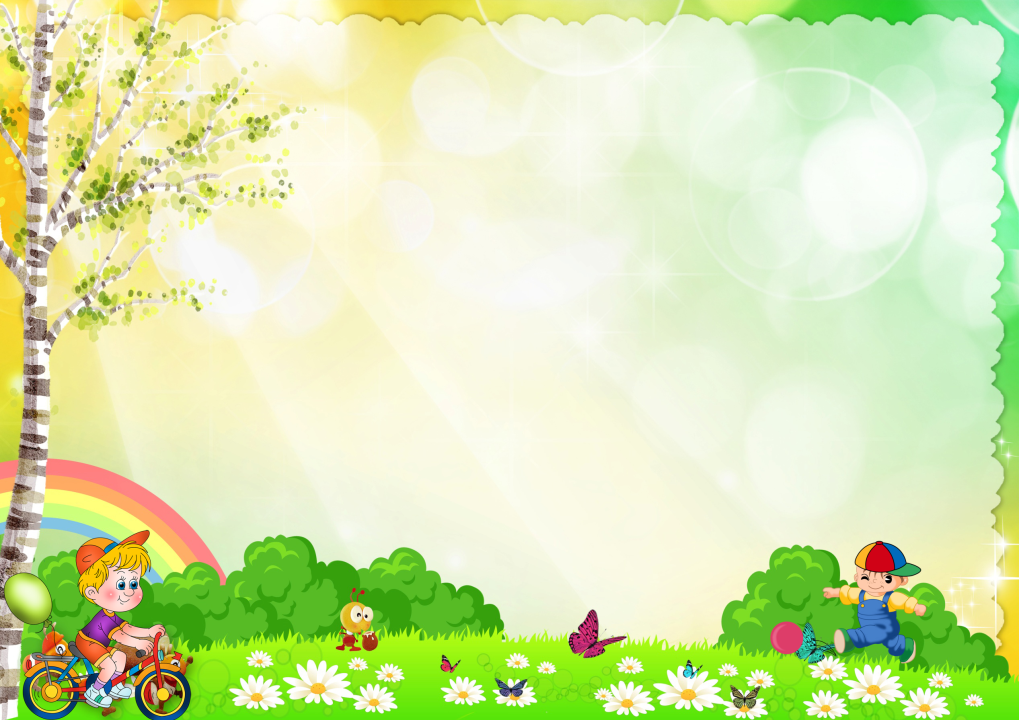 Наша прогулка
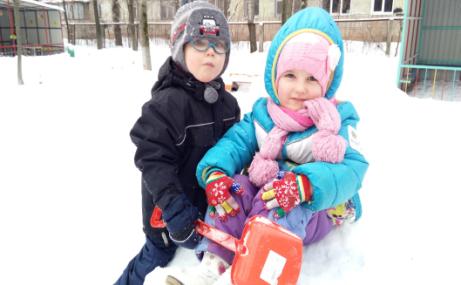 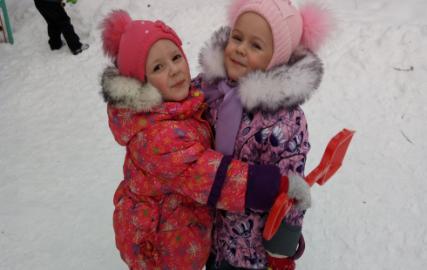 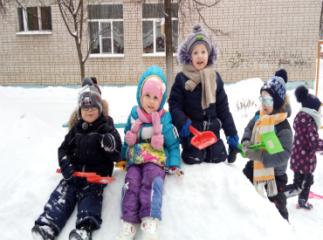 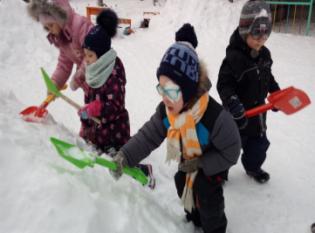 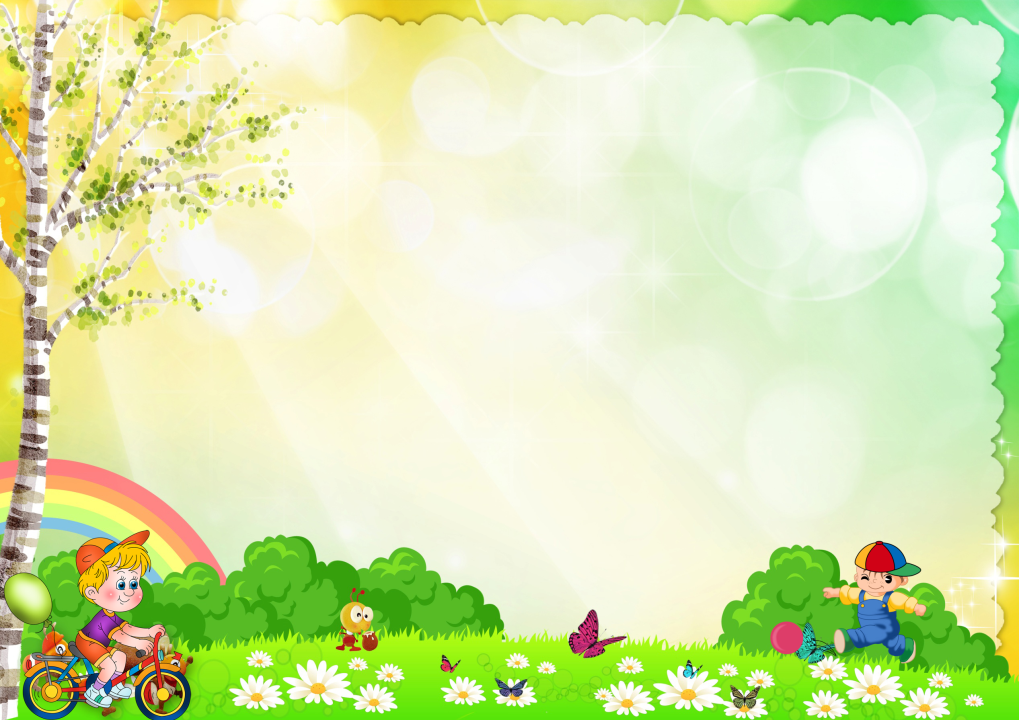 Спасибо за внимание!